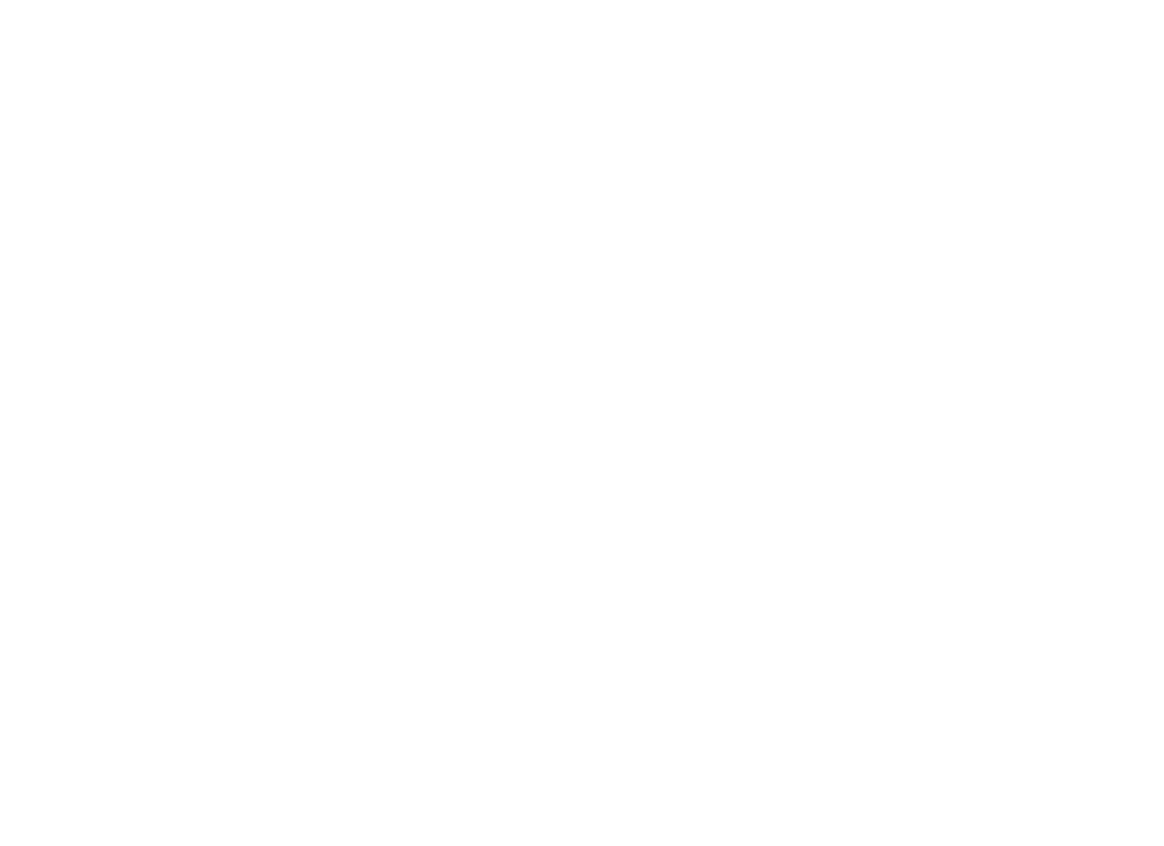 Tsunami Ready inIndian Ocean
Ardito M KODIJAT
UNESCO-IOC Indian Ocean Tsunami Information Centre 
National Professional Officer DRR (SC/IOC)
Disaster Risk Reduction and Tsunami Information Unit 
UNESCO Office Jakarta
a.kodijat@unesco.org
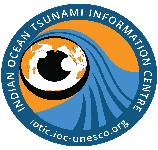 Tsunami Ready Focal Point
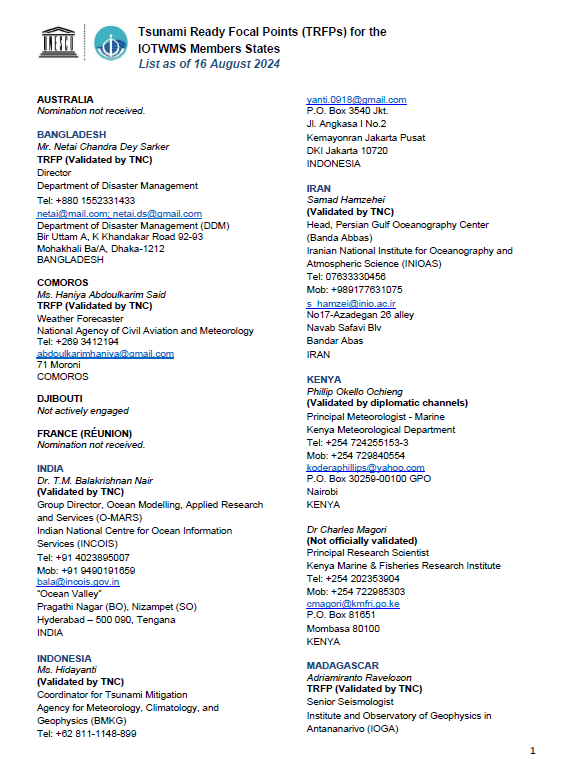 WG-3 Tsunami Ready Implementation 
(Revised TOR-14 ICG/IOTWMS)
Mrs Suci Dewi Anugrah (Indonesia)
20 Tsunami Ready Focal Point of 27 Member States
Tsunami Ready in Indian Ocean
Tsunami Ready in Indian Ocean
In 2024, In India, 24 villages received the UNESCO-IOC Tsunami Ready Recognition, and 2 villages received the renewal:
In addition to the 9 communities already recognized, there are 13 new UNESCO-IOC Tsunami Ready villages recognized in Indonesia (2023-2024). 
Nagari Tapakih
Pengastulan
Galala
Hative Kecil
Deah Glumpang
Gampong Jawa
Lam Kruet
Mon Ikeun
Sidaurip
Parangtritis, 
Tirtohargo, 
Poncosari, and 
Gadingsari
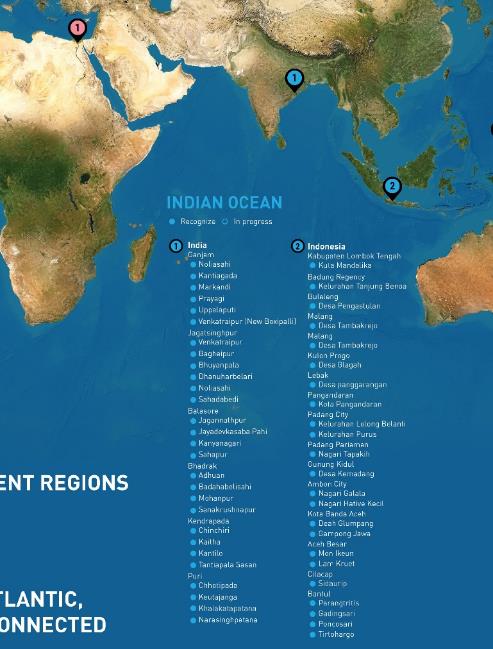 Jagatsinghpur District 
Bahgeipur Village, 
Bhuyanpala Village, 
Dhanaharbelari Village, 
Noliasahi Village, 
Shadabedi Village, 
Kendrapada District
Chinchiri Village, 
Kaitha Village, 
Kantilo Village, 
Tantiapala_Sasan Village, 
Puri District
Chhotipada Village, 
Keutajanga Village, 
Khalakatapatana Village, 
Narasinghpatana Village,
Balasore District
Jayadevkasaba Pahi Village, 
Jagannathpur Village, 
Kanyanagari Village, 
Sahapur Village, 
 Bhadrak District
Mohanpur Village, 
Sanakrushnapur Village, 
Adhuan Village, 
Badahabelisahi Village, B
 Ganjam District
Kantiagada Village, 
Markandi Village, 
Prayagi Village, 
Uppalaputi Village, 
Venkatraipur (New Baxipalli) Village,
https://tsunamireadyviewer.ioc-tsunami.org/
Tsunami Ready in Indian Ocean
Tsunami Ready Facilitator Training in Indonesia (2023)
Tsunami Ready Field Verification Workshop in Indonesia (2023)
National Tsunami Ready Training in Seychelles (2023)
National Tsunami Ready Training in Timor-Leste (2023)
National Tsunami Ready Training in Maldives (2024)
Tsunami Hazard and Inundation Map for NWIO (India, Iran, Pakistan, Oman, and UAE) Pilot Communities for Tsunami Ready (2024)  UNESCAP
Regional Tsunami Ready Training/workshop in Hyderabad (2025 – April)
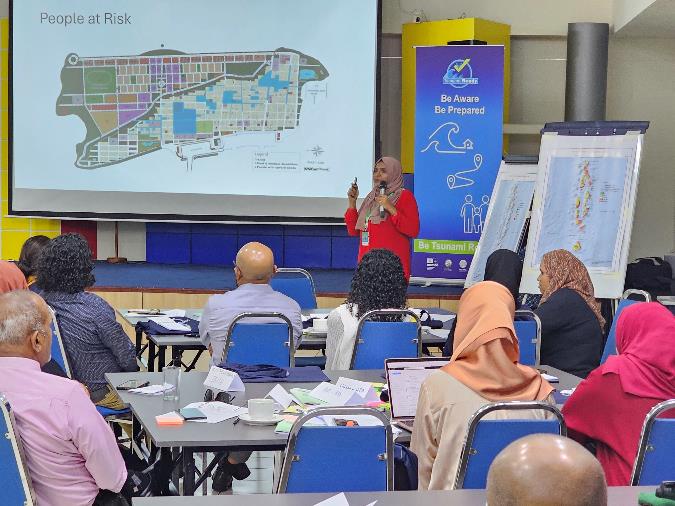 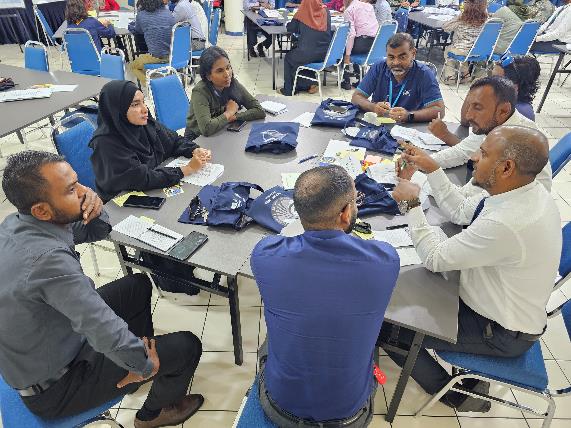 Tsunami Ready in Indian Ocean
Translation of MG74 and MG82 (2024)
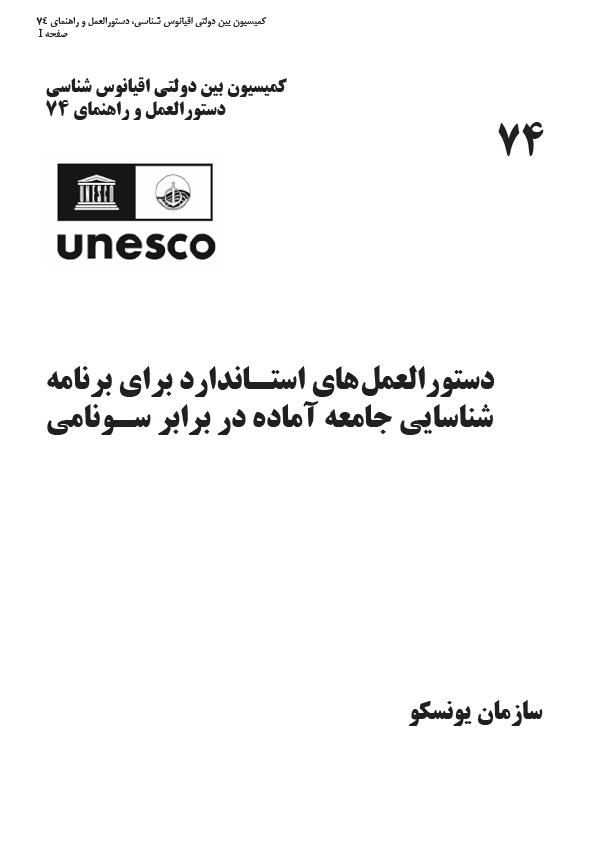 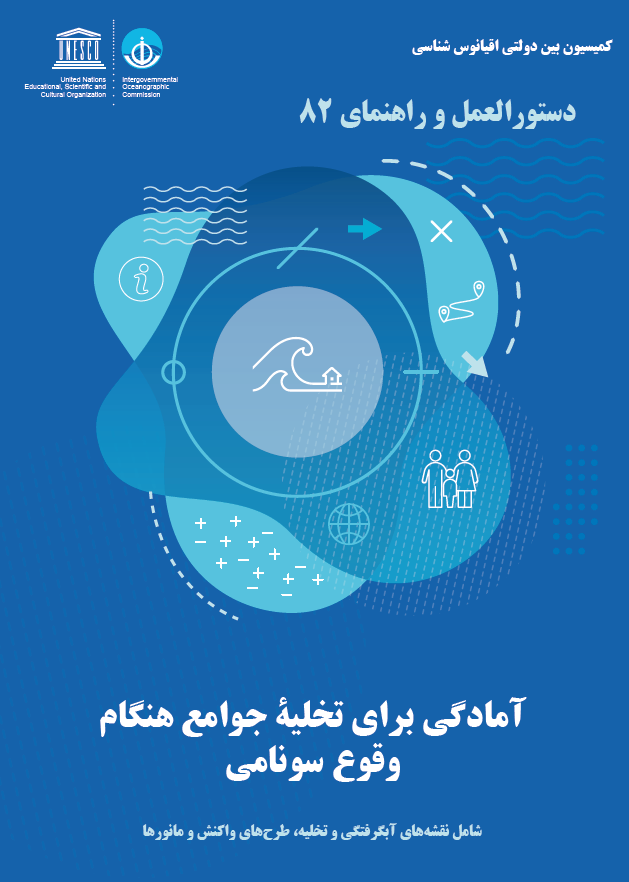 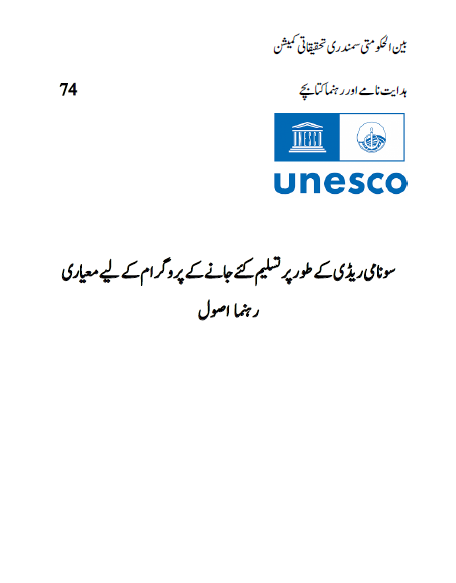 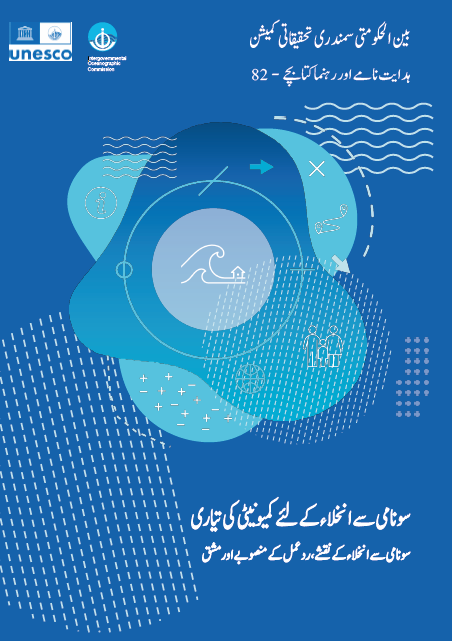 Urdu Language (Pakistan)
Farsi Language (Iran)
Tsunami Ready in Indian Ocean
National Tsunami Ready Recognition
Indonesia and India
The community received the certificate from the NTRB while the UNESCO-IOC Recognition is in process
The recognition is in the National / local language
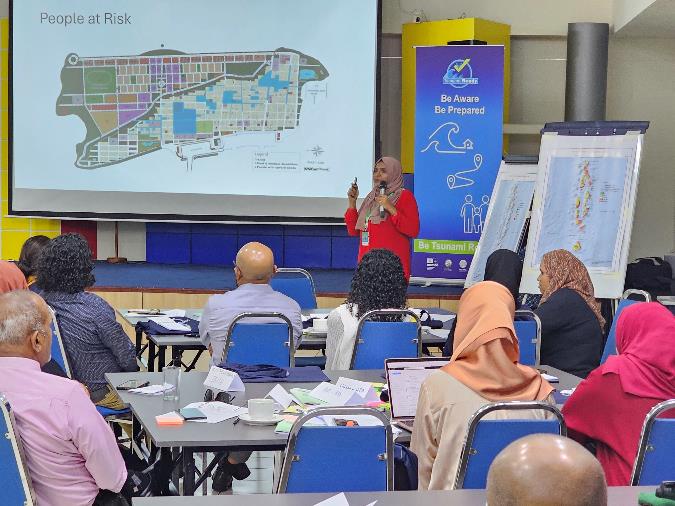 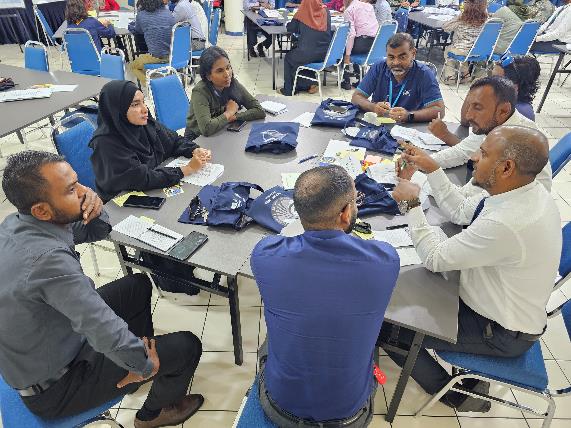 National Tsunami Ready Board
Existing coordination mechanism
Adding the function of TR in the role and responsibility of the existing coordination body
Thank you
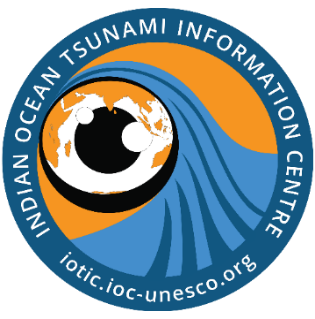 Follow us
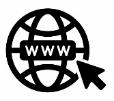 iotic.ioc-unesco.org
www.iotsunami.org
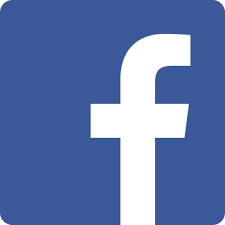 facebook.com/iotsunami
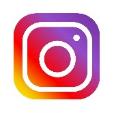 iotsunami
Ardito M. KODIJAT
a.kodijat@unesco.org
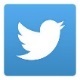 @iotsunami
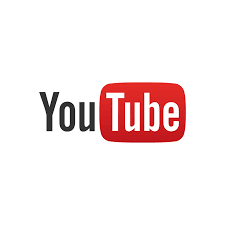 youtube.com/iotsunami
UNESCO-IOC Indian Ocean Tsunami Information Centre
IOTIC-BMKG Programme Office

Disaster Risk Reduction and Tsunami Information Unit 
UNESCO Jakarta Office
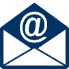 iotic@unesco.org